살아계신 주
1절
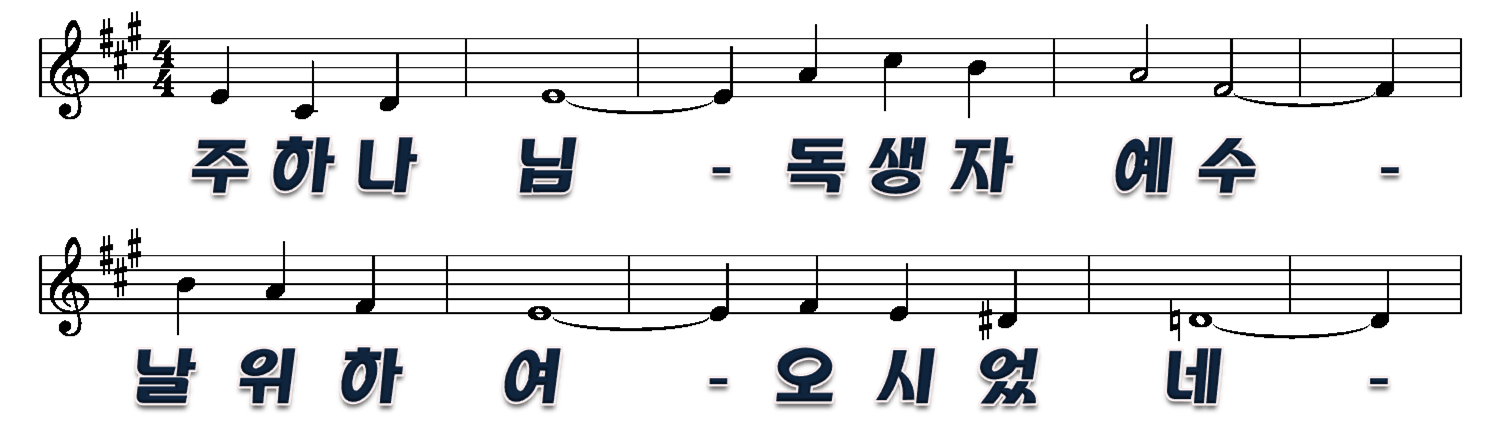 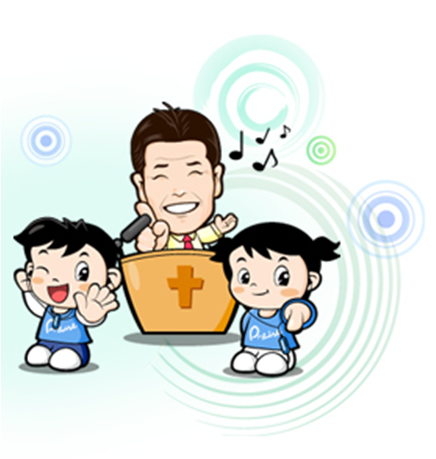 1절-1   2절-5   3절-9
1/12
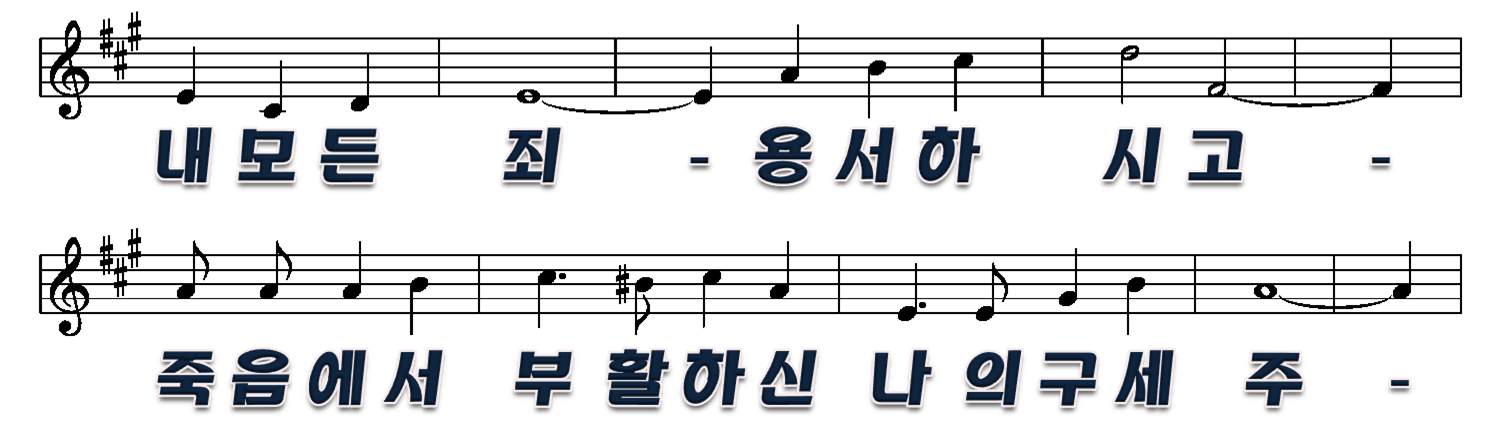 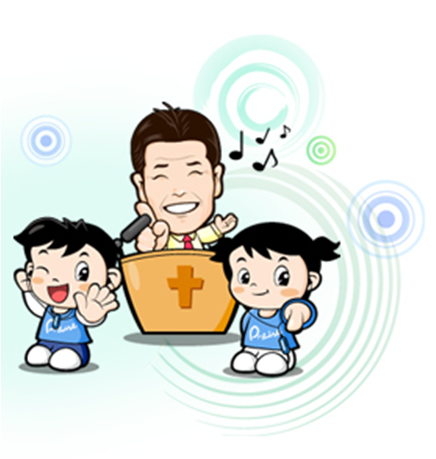 1절-1   2절-5   3절-9
2/12
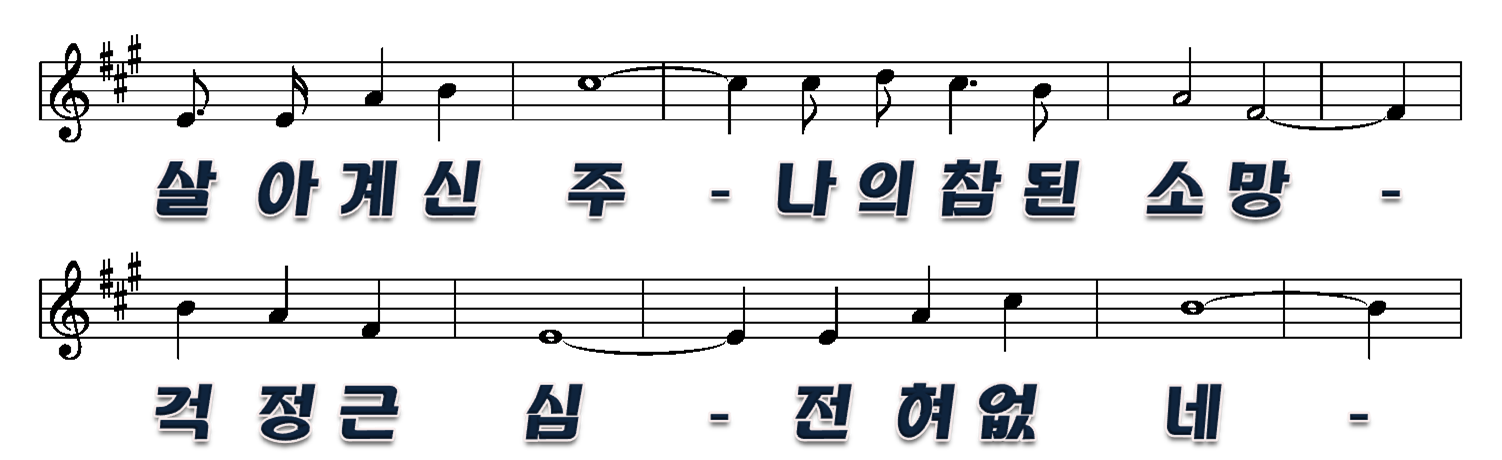 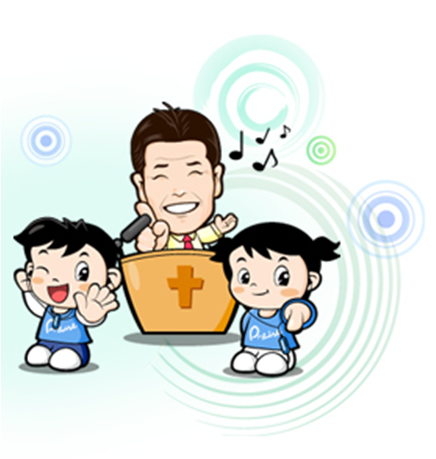 1절-1   2절-5   3절-9
3/12
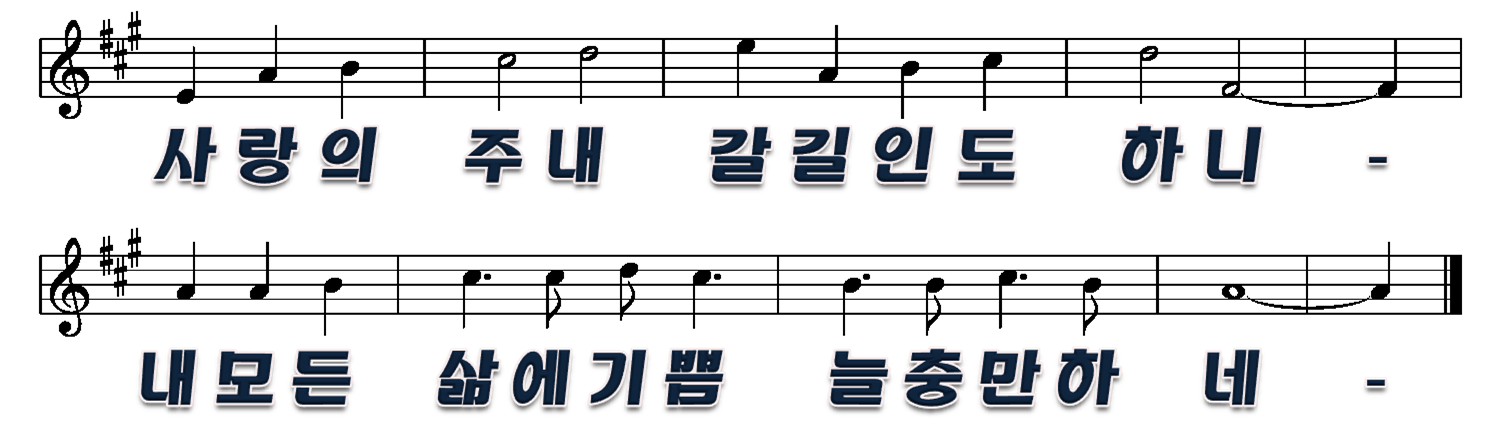 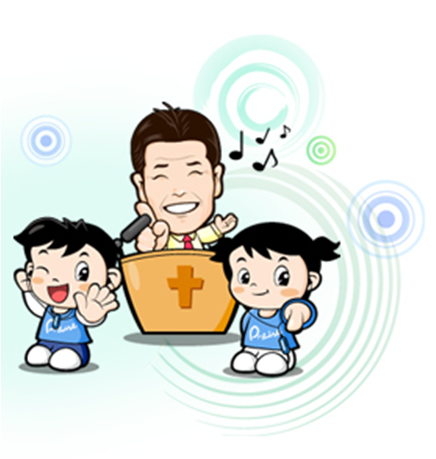 1절-1   2절-5   3절-9
4/12
2절
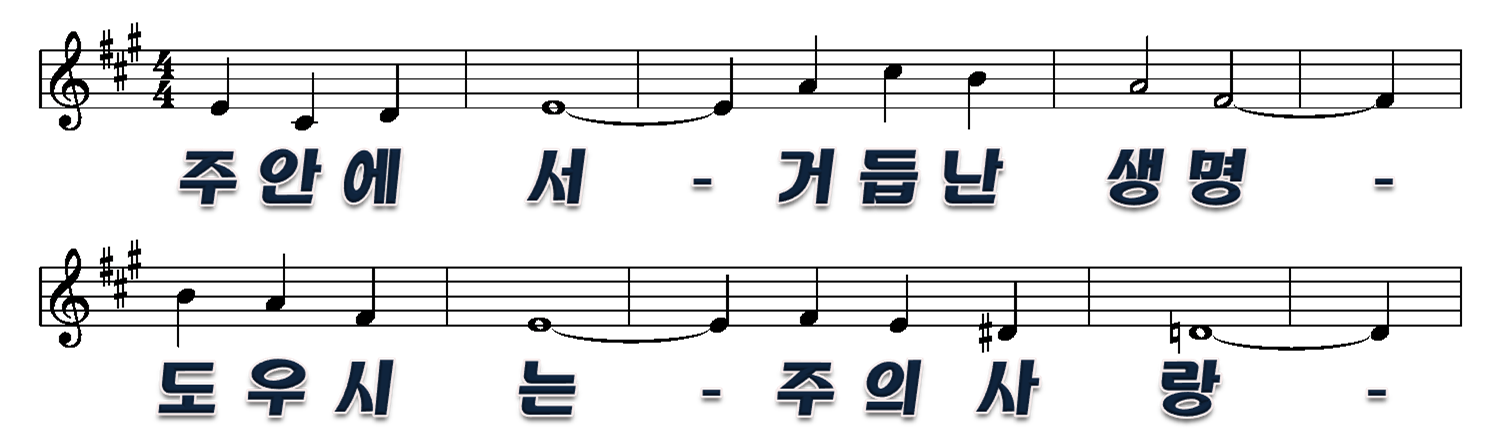 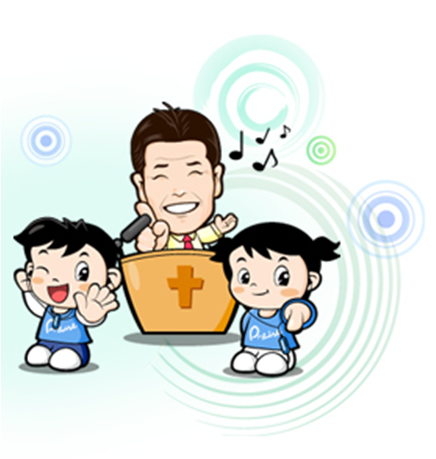 1절-1   2절-5   3절-9
5/12
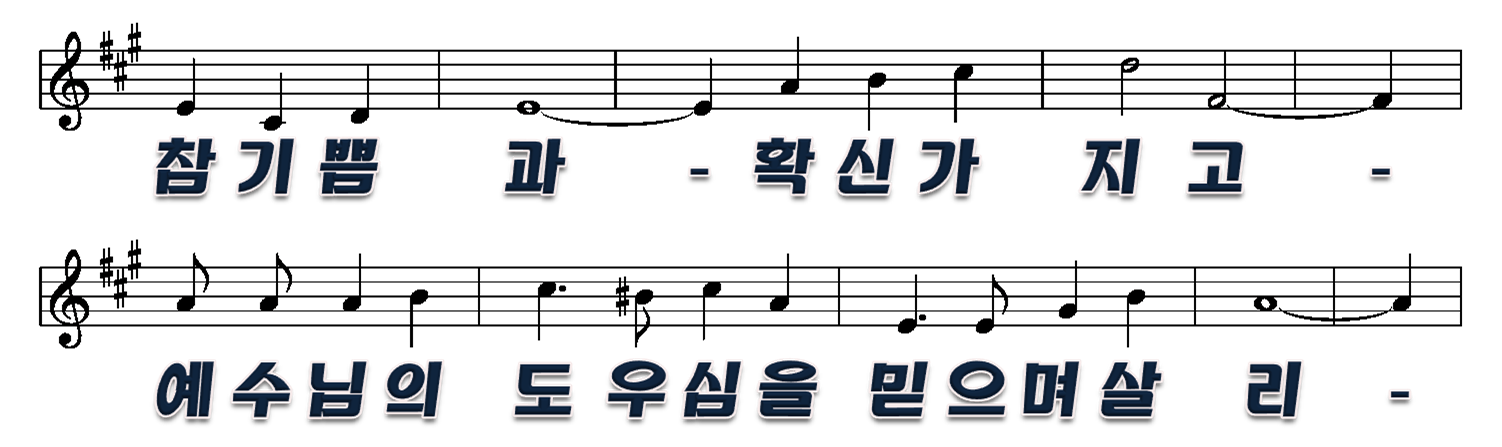 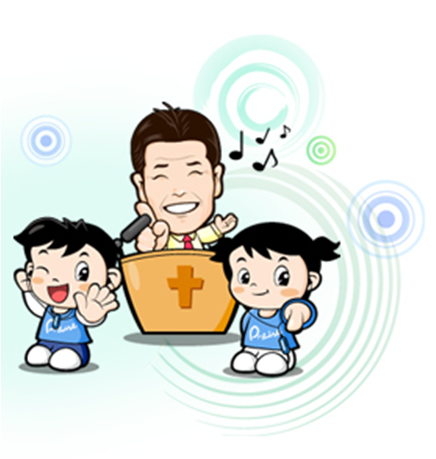 1절-1   2절-5   3절-9
6/12
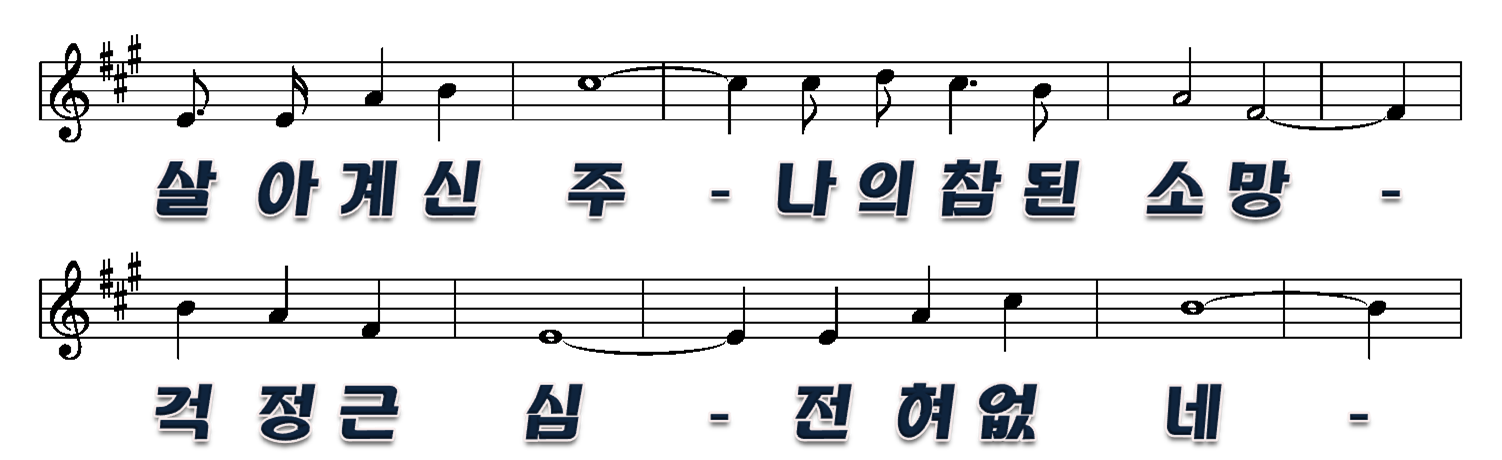 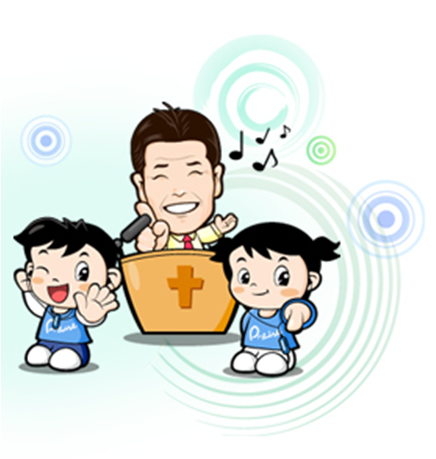 1절-1   2절-5   3절-9
7/12
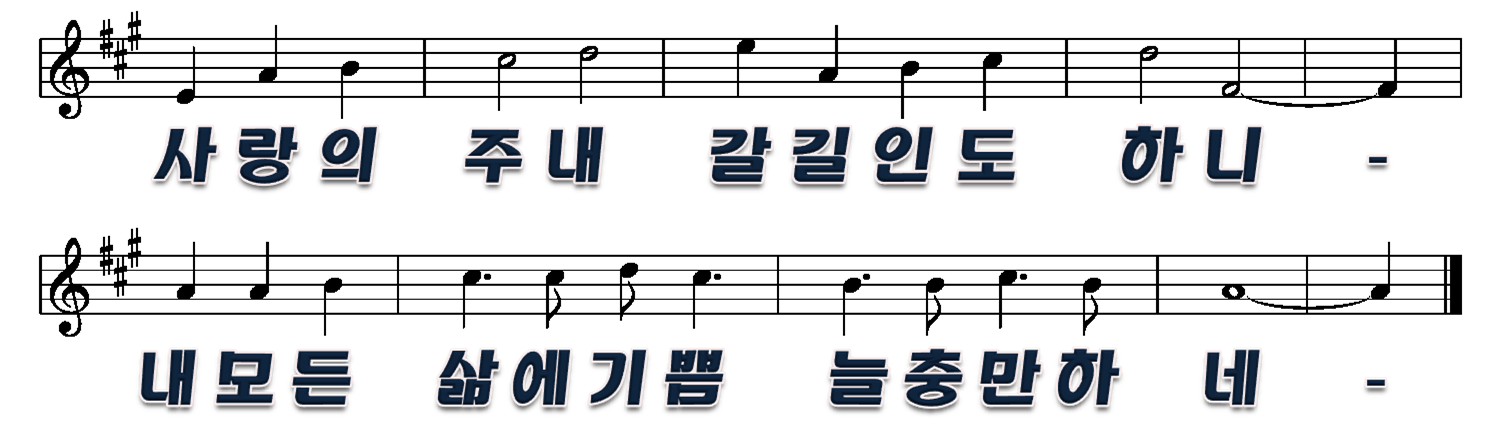 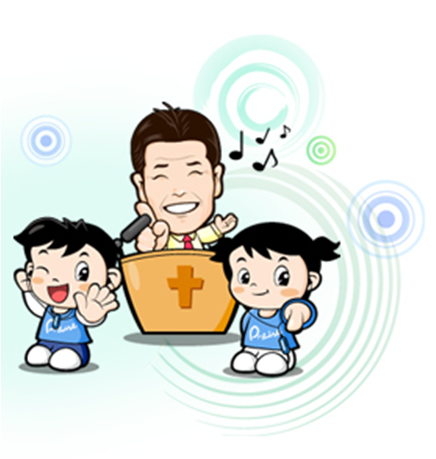 1절-1   2절-5   3절-9
8/12
3절
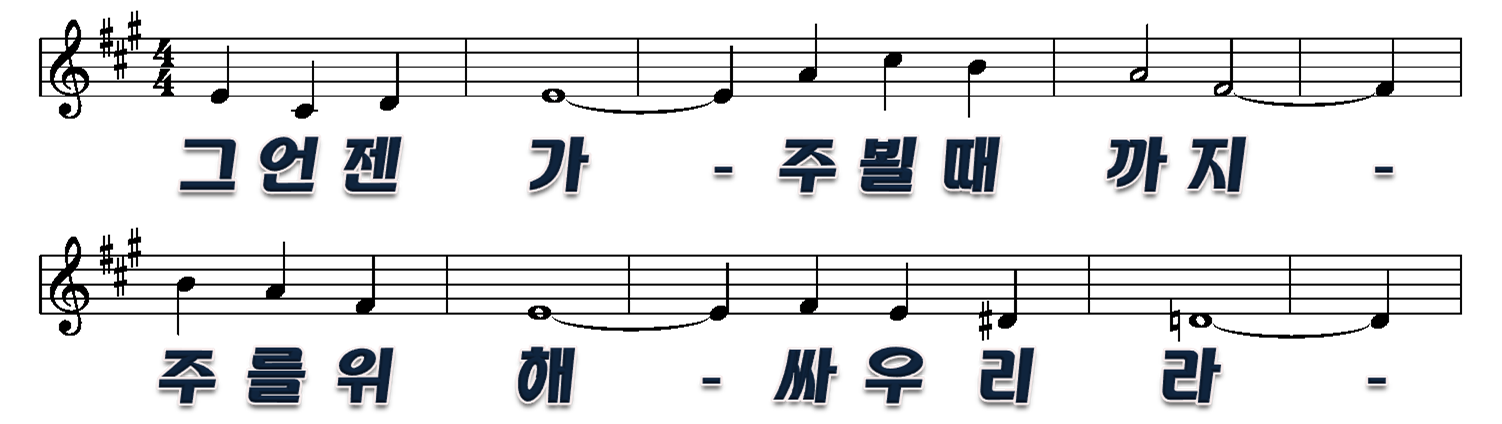 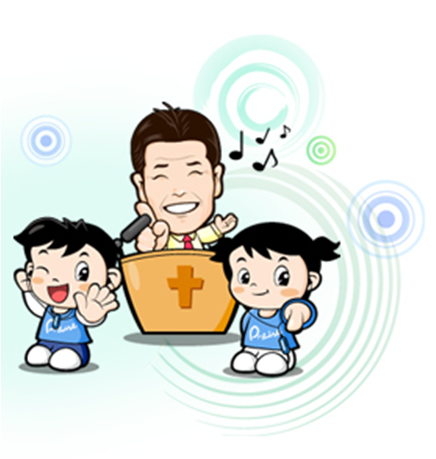 1절-1   2절-5   3절-9
9/12
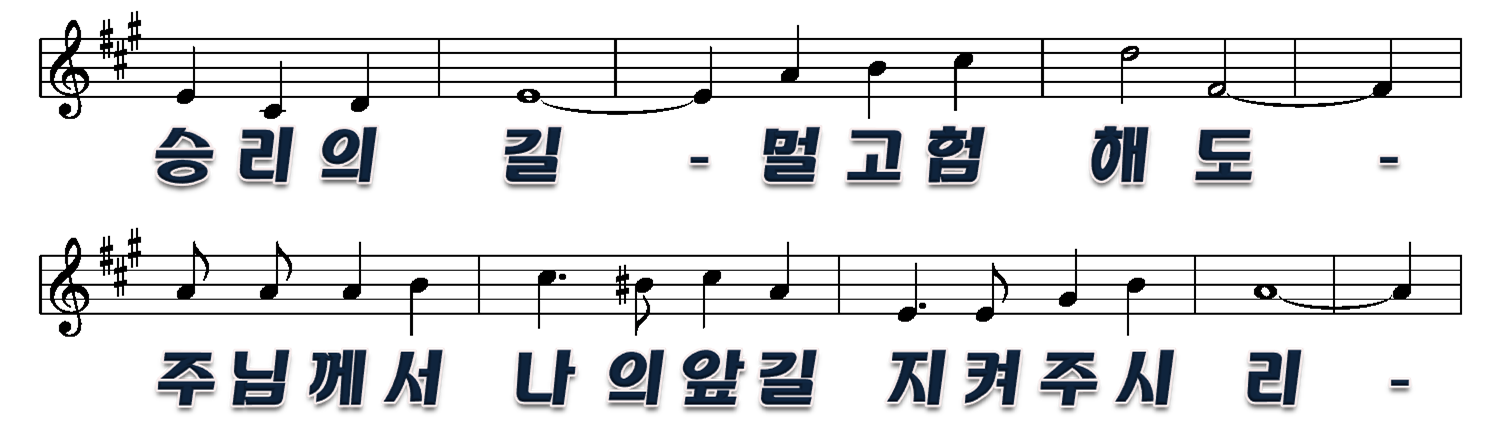 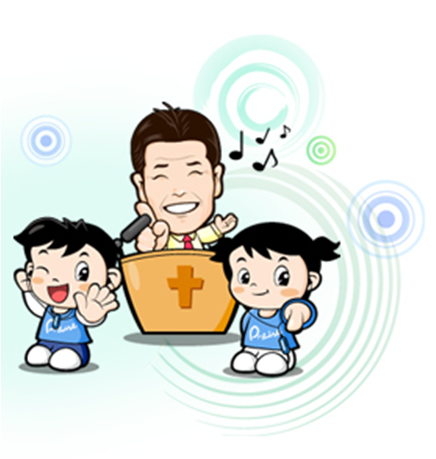 1절-1   2절-5   3절-9
10/12
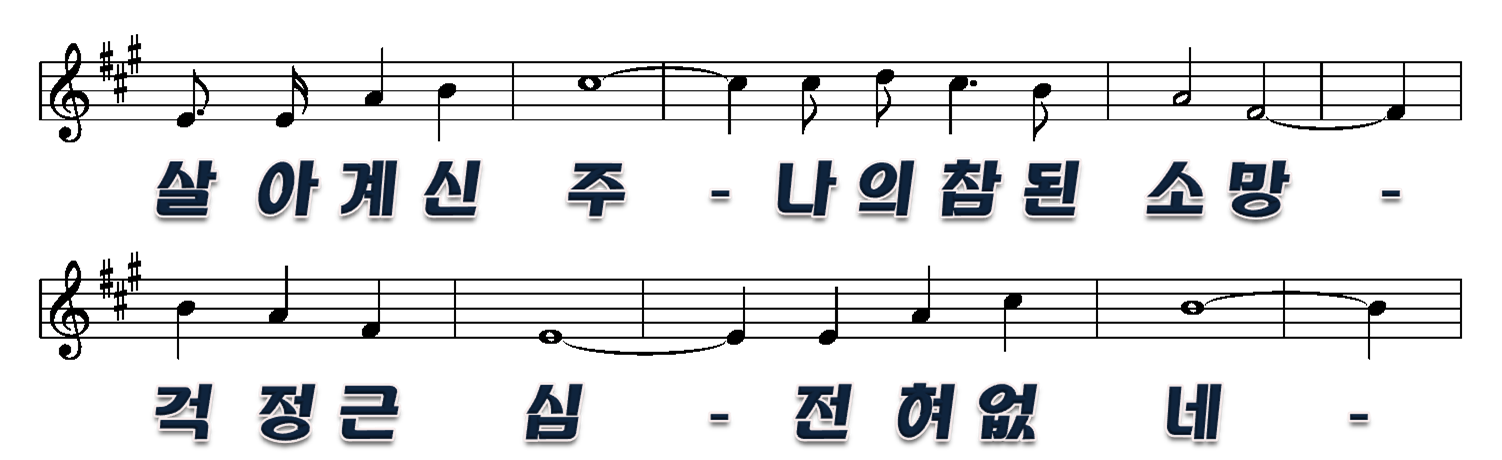 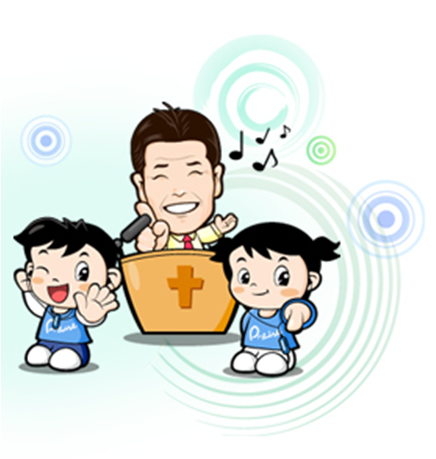 1절-1   2절-5   3절-9
11/12
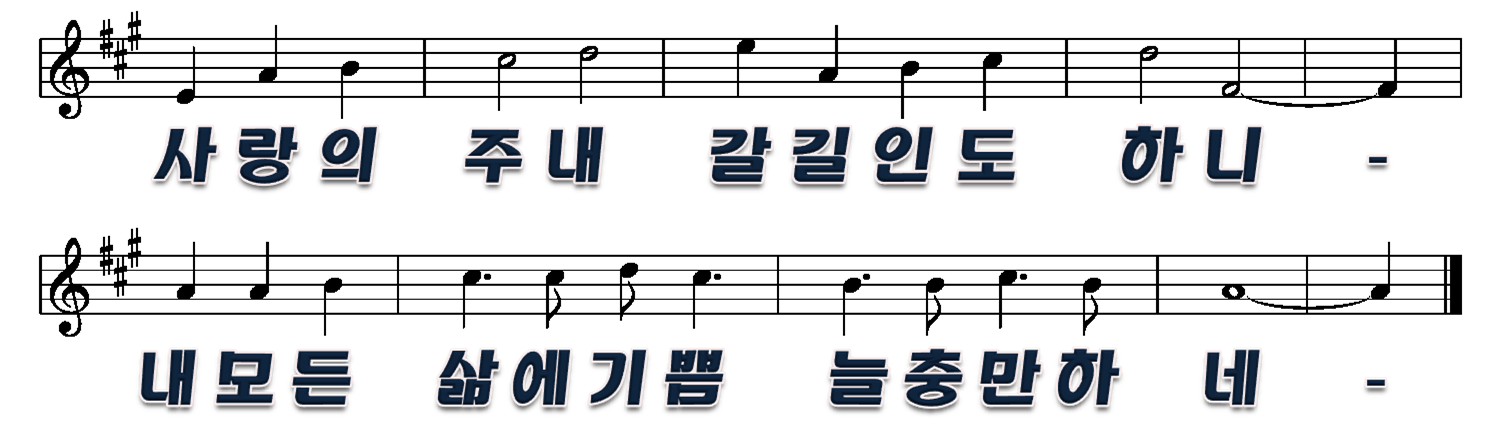 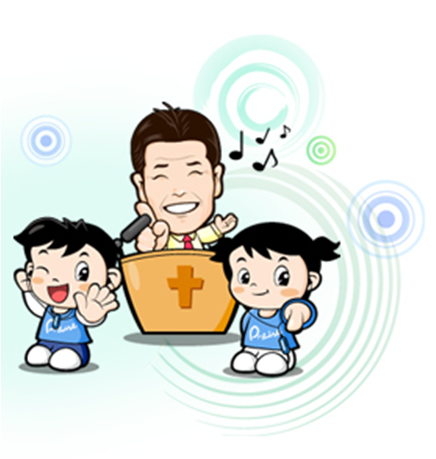 1절-1   2절-5   3절-9
12/12